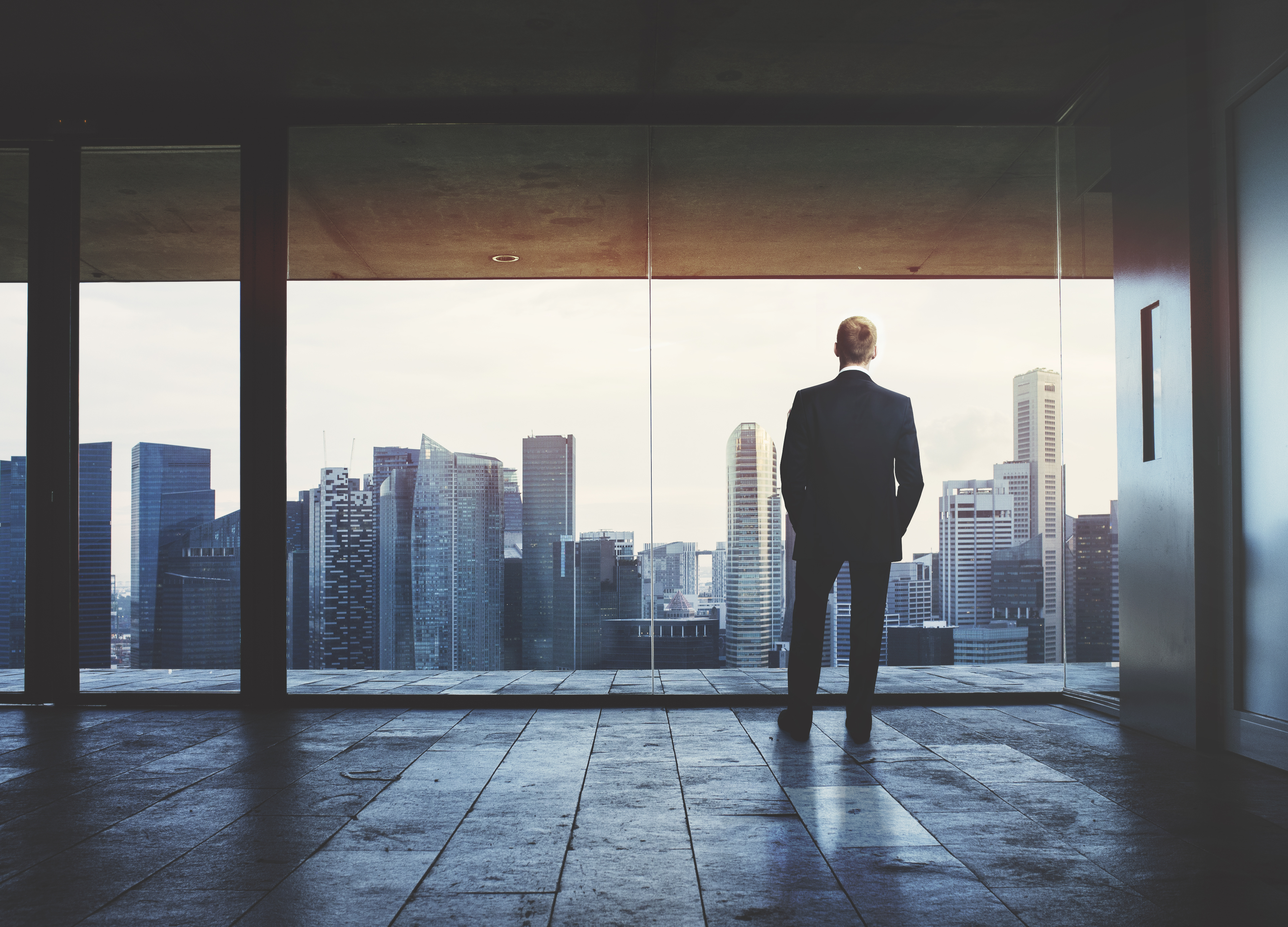 Przegroda budowlana a podatek od nieruchomości
Wyrok NSA z 11 maja 2016 r., II FSK 1581/15
Paweł Banasik, Toruń 31 marca 2017 r.
Tezy wyroku
2
Budynek - obiekt budowlany w rozumieniu Prawa budowlanego, trwale związany z gruntem, wydzielony z przestrzeni za pomocą przegród budowlanych, posiadający fundament oraz dach
 
Powierzchnia użytkowa budynku lub jego części – powierzchnia mierzona po wewnętrznej długości ścian na wszystkich kondygnacjach, z wyjątkiem powierzchni klatek schodowych oraz szybów dźwigowych; za kondygnację uważa się również garaże podziemne, piwnice, sutereny i poddasza użytkowe;
3
Teza nr 1
„…dla spełnienia przez obiekt budowlany przesłanki wydzielenia z przestrzeni za pomocą przegród budowlanych, nie jest konieczne zamknięcie obiektu ze wszystkich stron.”
4
Wyrok WSA w Gorzowie Wlkp. z 9 października 2013 r. I SA/Go 447/13
Przegroda budowlana musi spełniać funkcję wydzielenia z przestrzeni. "Wydzielenie" wskazuje na oddzielenie trójwymiarowej bryły obiektu budowlanego (budynku) od otaczającej go, również trójwymiarowej, przestrzeni. Nie jest to tylko "oddzielenie" jednej części od drugiej. Powyższe powoduje, że wprawdzie przegroda (ściana) nie musi mieć charakteru jednolitego (np. może być z otworami okiennymi, otworami wentylacyjnymi), jednak brakujące elementy przegrody nie mogą zaburzać w obrysie zewnętrznym charakteru wydzielenia bryły budynku z przestrzeni (por. wyrok WSA w Krakowie z dnia 26 stycznia 2012 r., sygn. akt I SA/Kr 1919/11).
5
Żródło: http://www.solidnykierownikbudowy.pl/
6
Teza nr 2 i 3
7
8
9